UNCOMMON BRIDGES IN VERMONT
With Carolyn Cota, PE
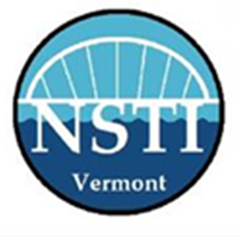 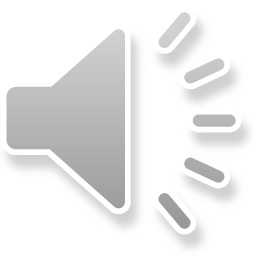 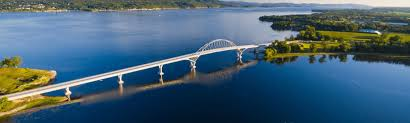 LAKE CHAMPLAIN BRIDGE
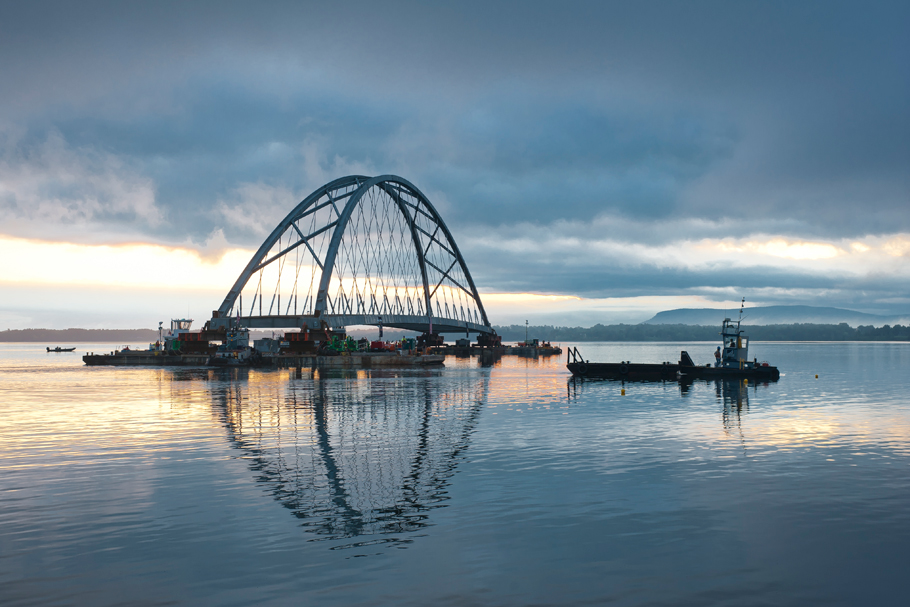 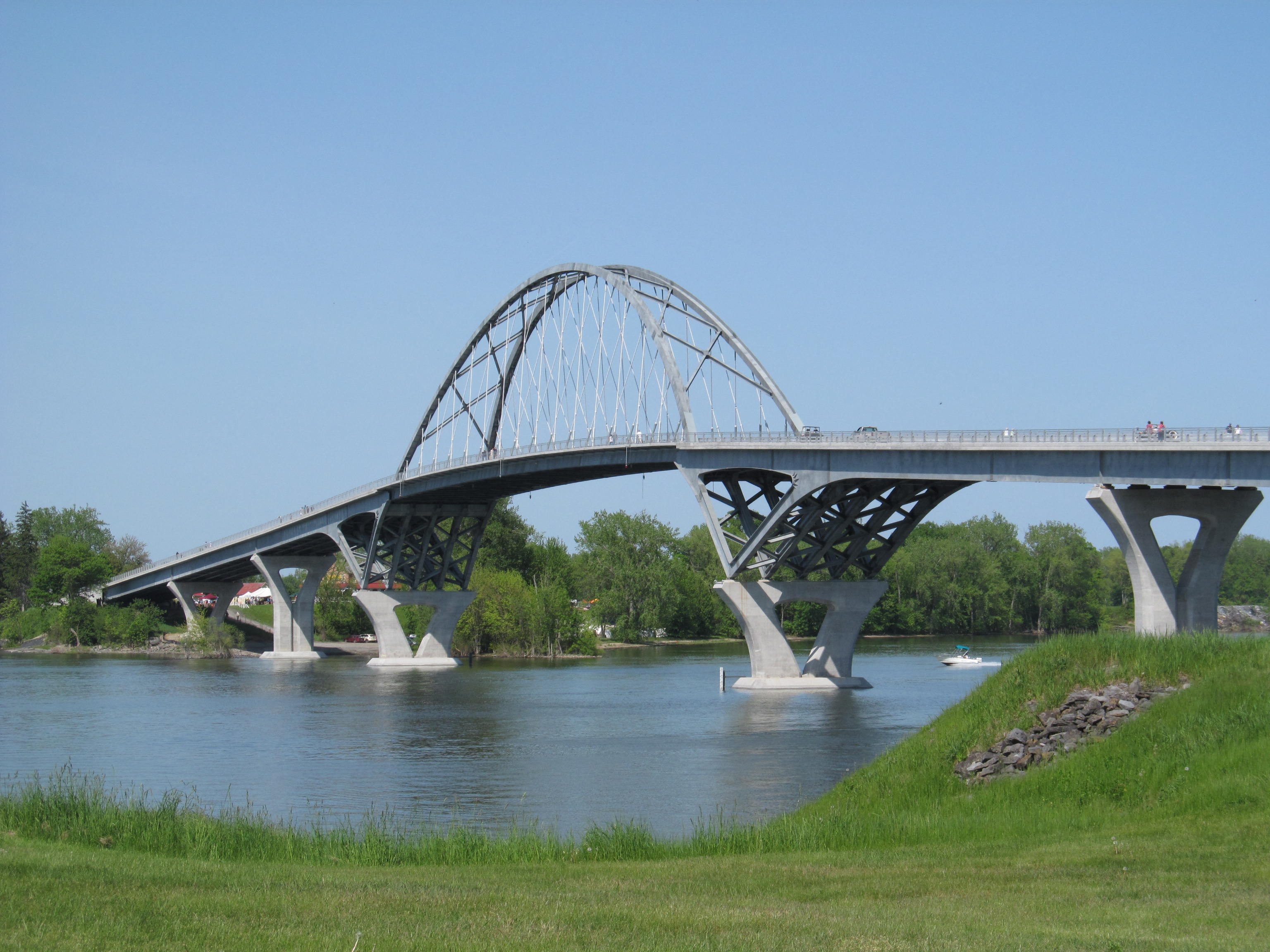 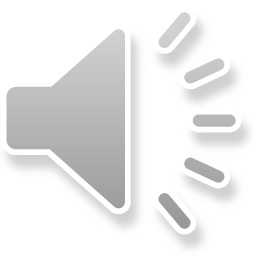 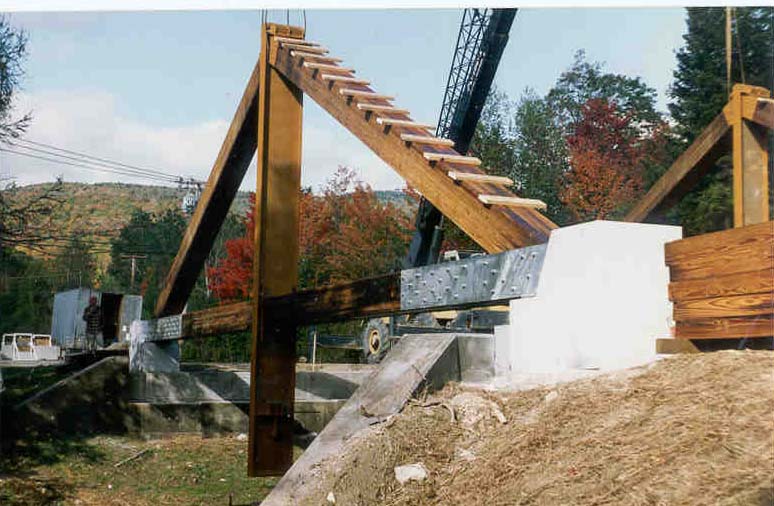 KING POST TIMBER BRIDGE
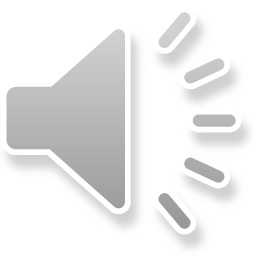 CABLE STAY BRIDGE
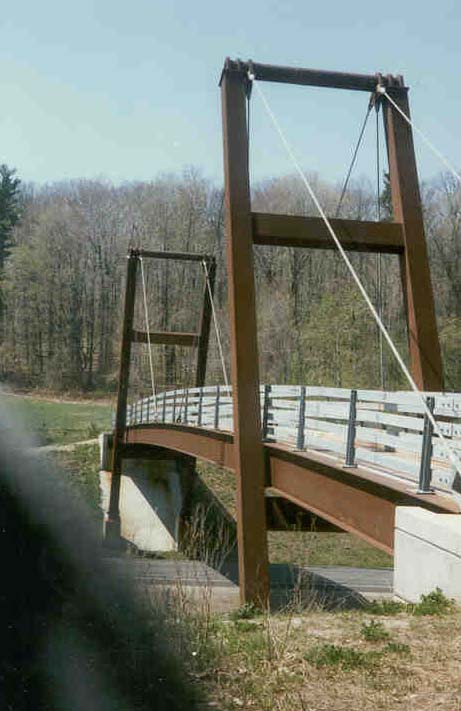 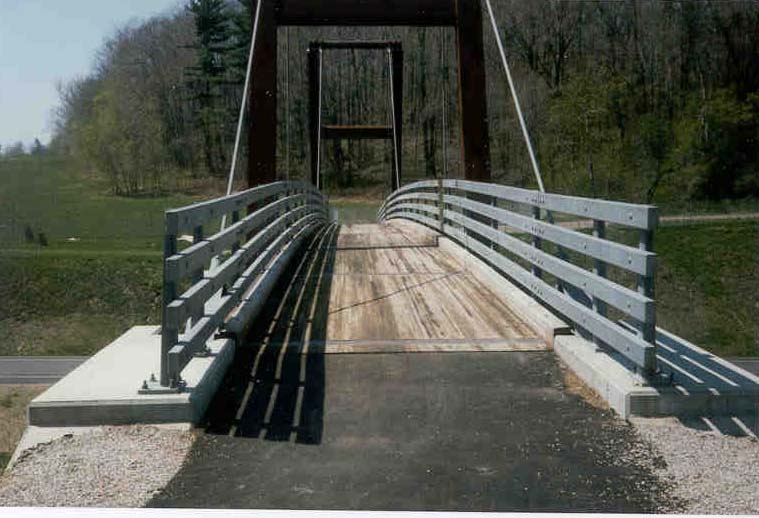 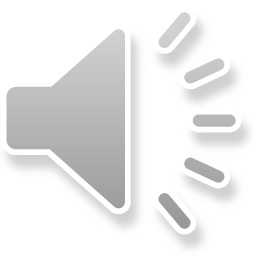 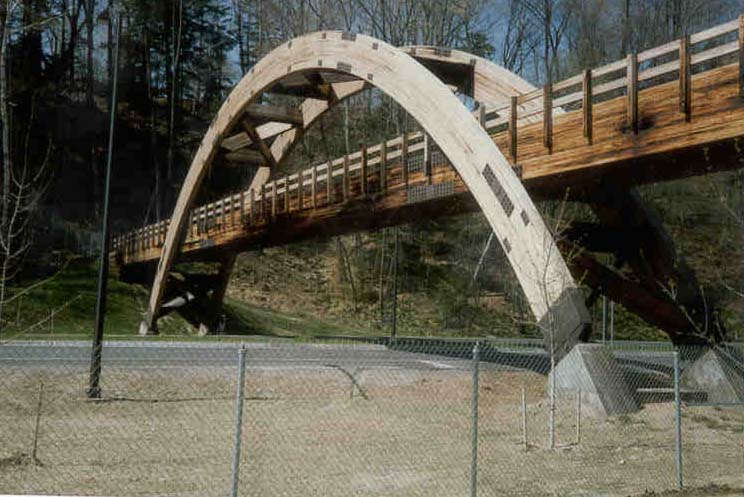 GLUE LAMINATED WOODEN ARCH
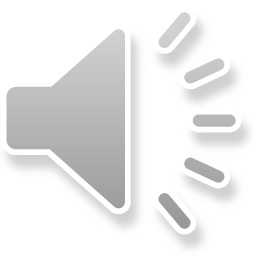 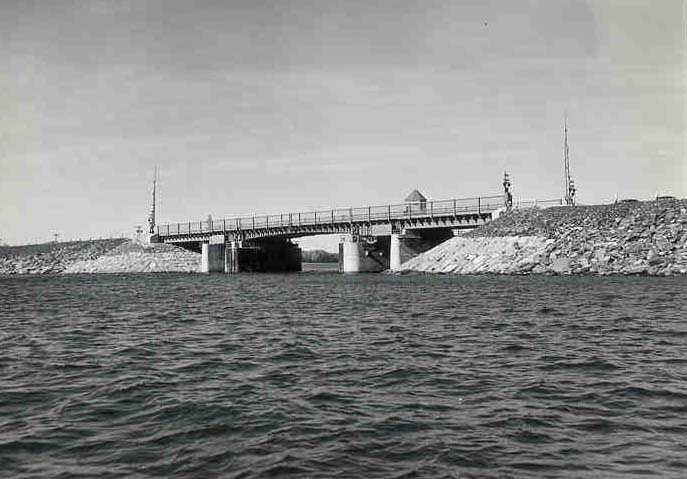 DRAW BRIDGE
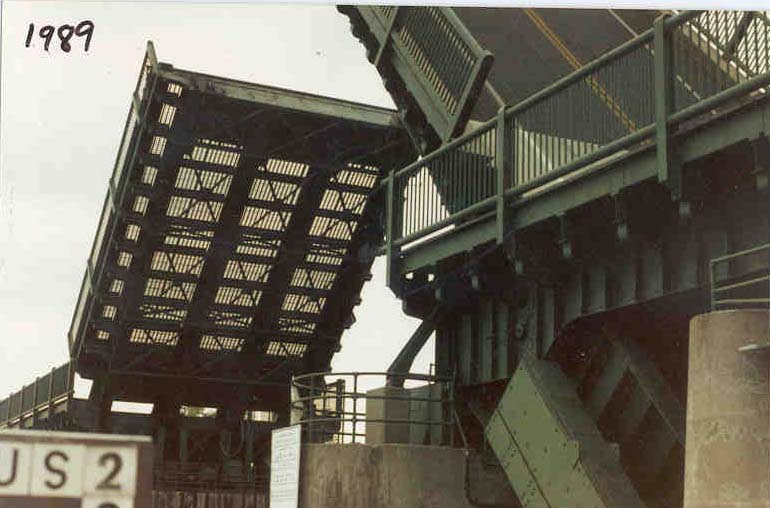 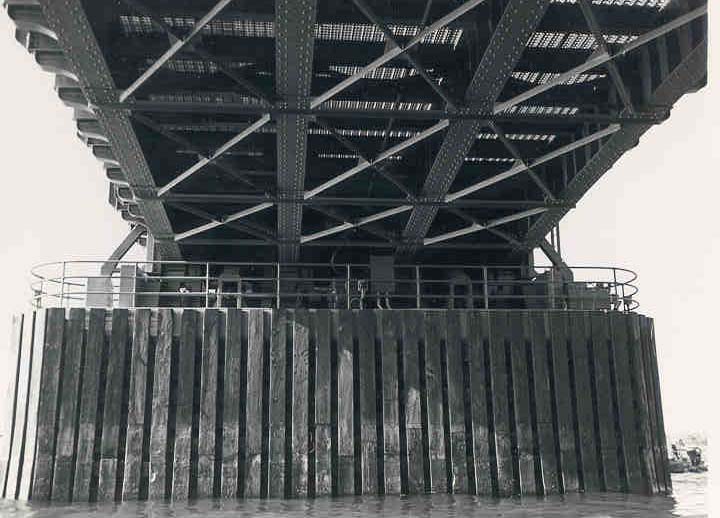 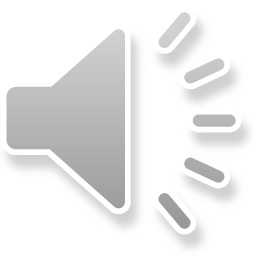 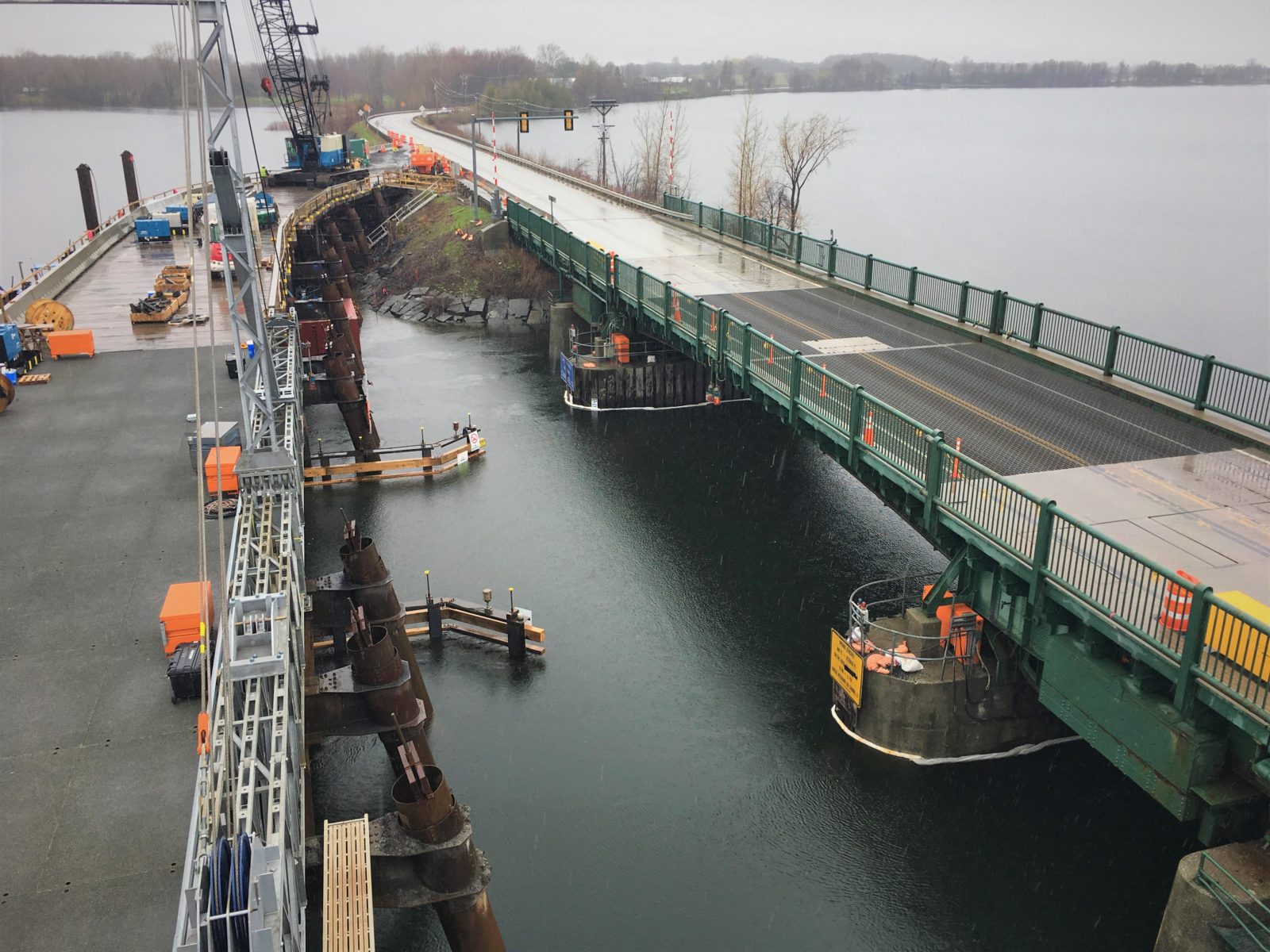 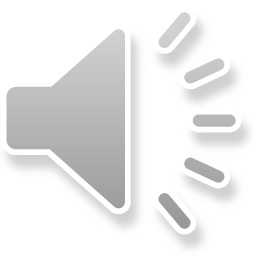 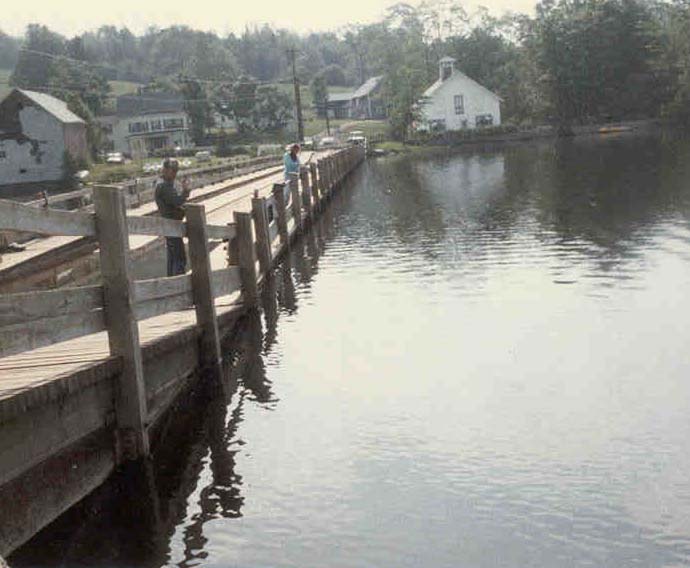 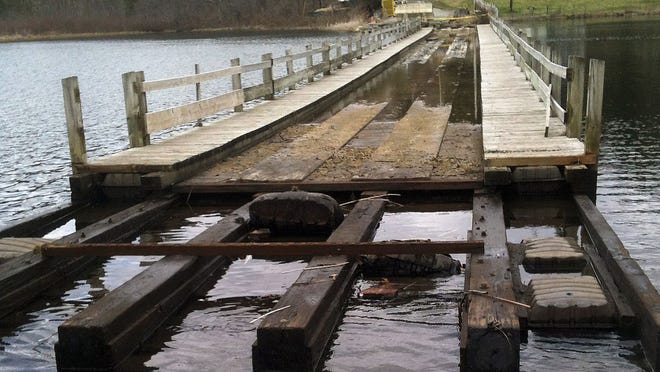 FLOATING BRIDGE
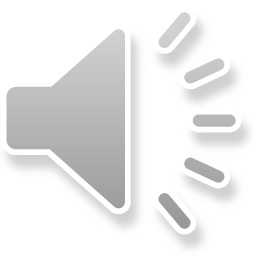 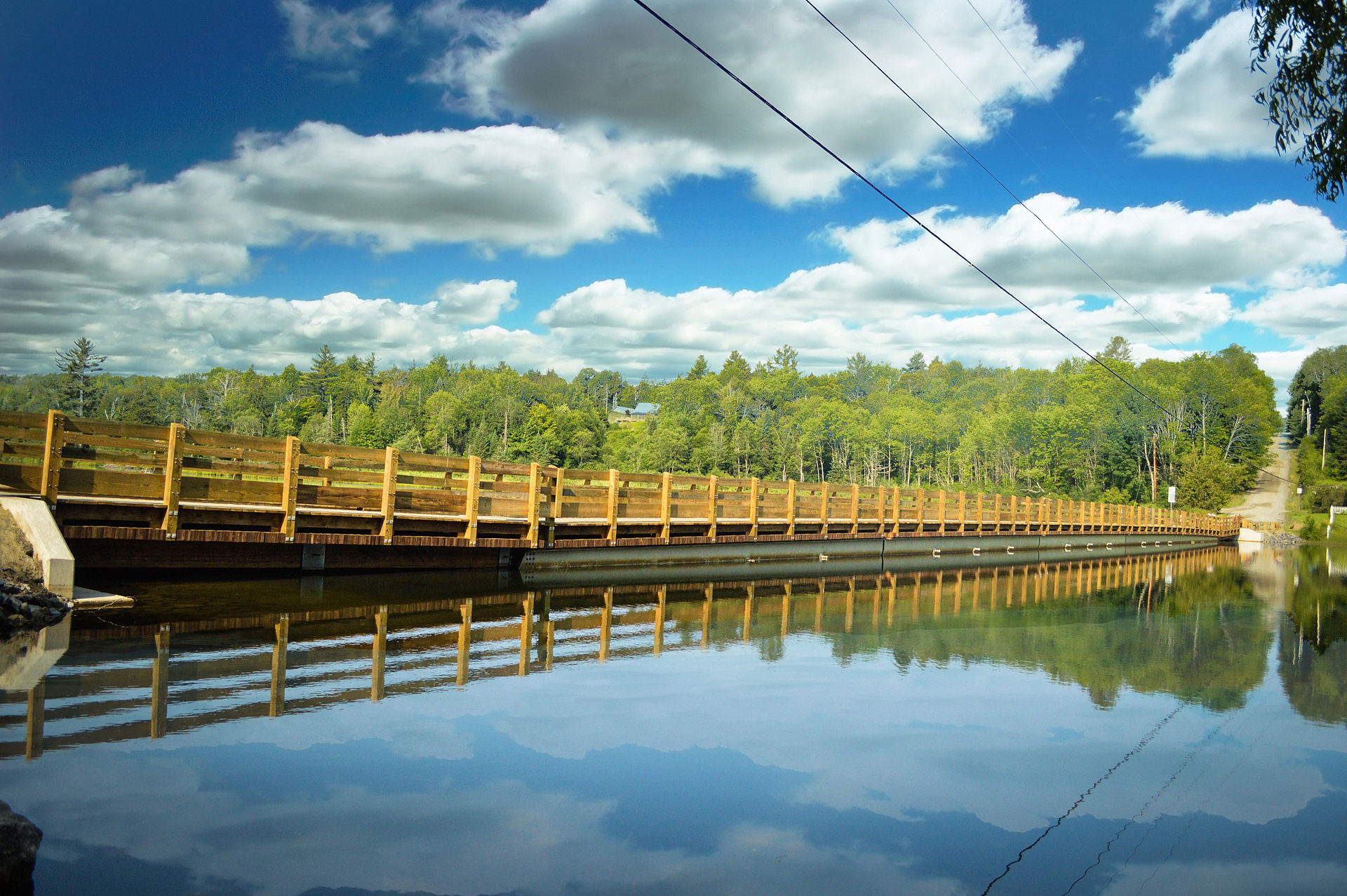 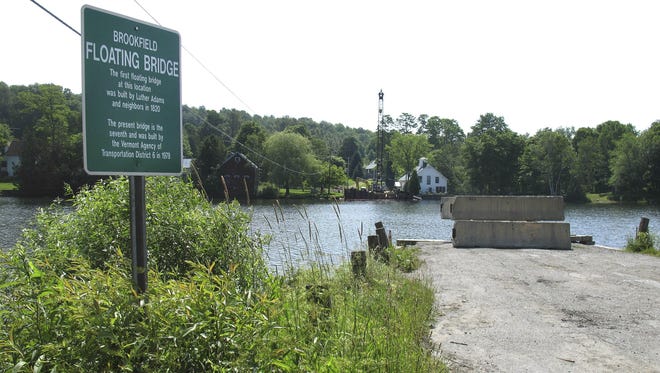 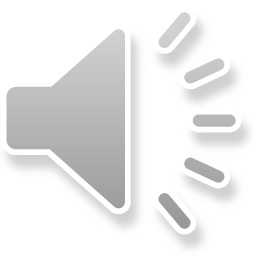 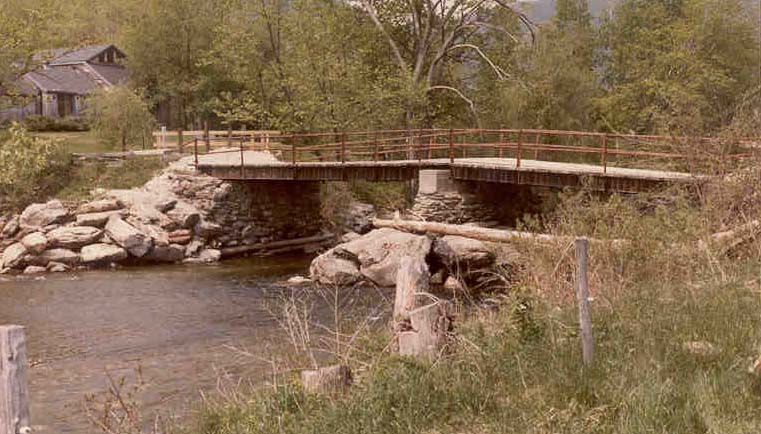 NO NAME BRIDGES
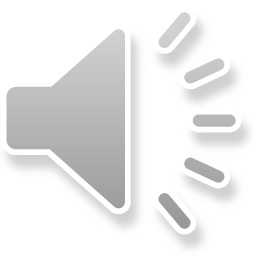 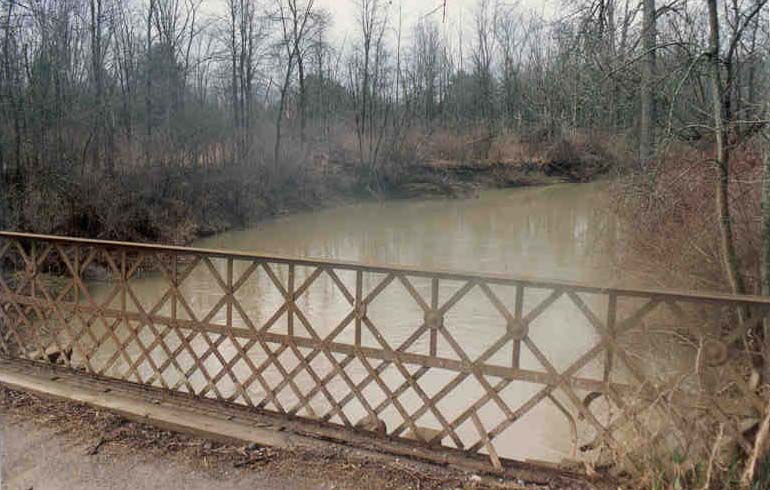 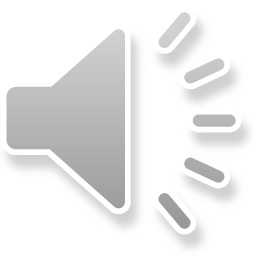 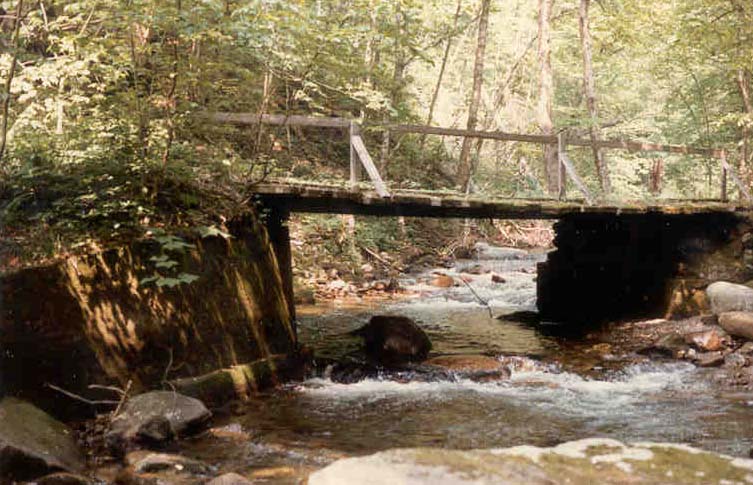 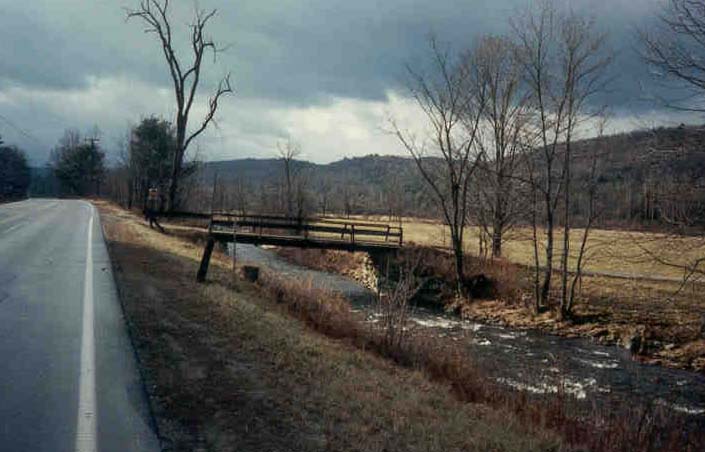 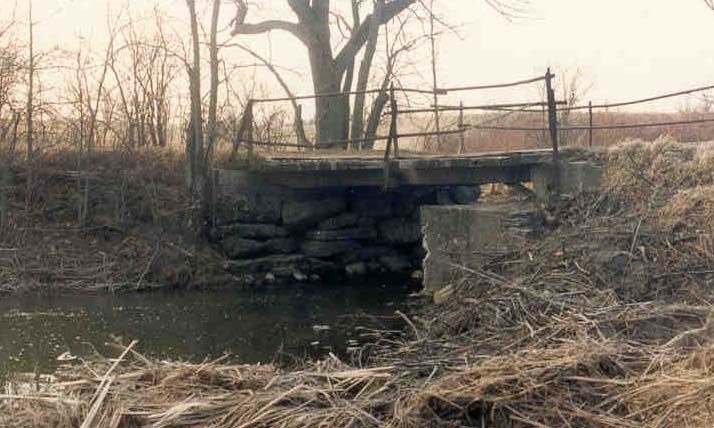 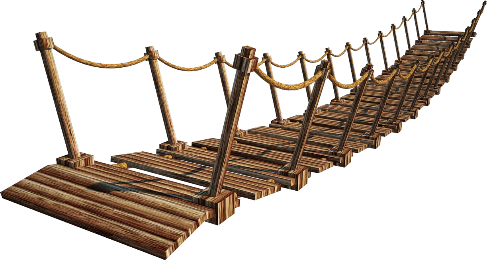 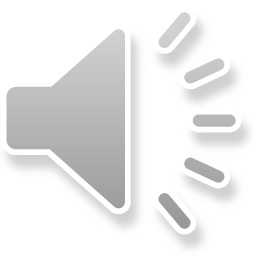